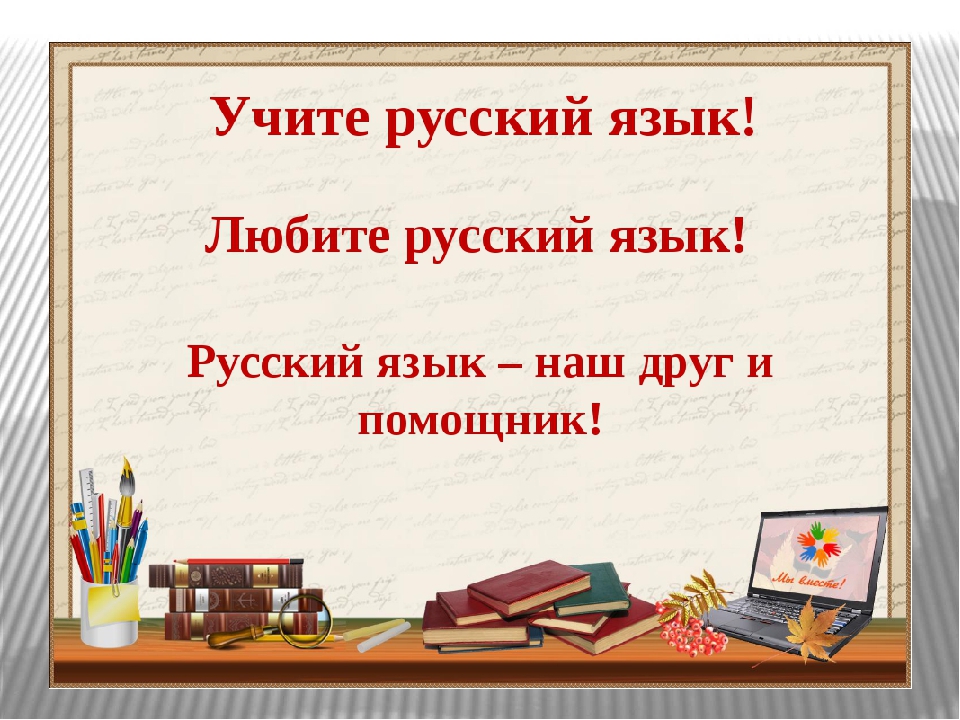 Назовите номера верных утверждений.
Исправьте неверные утверждения.
1.Деепричастия обозначают признак предмета по действию
2.Деепричастия бывают совершенного и несовершенного вида.
3.Деепричастие с зависимым словом образует деепричастный оборот.
4.Деепричастие несовершенного вида отвечают на вопрос «Что сделав?».
5.Деепричастие совершенного вида отвечают на вопрос «Что делая?».
6.Деепричастия образуются от глаголов.
Упражнение 237
1.Опасность все животные чувствуют очень чутко, часто теряя страх перед человеком, именно к нему устремляются в мгновения очень сильной опасности.
2.На шее у зверя висел, волочась по снегу, волк.
3.Волки меня, как видно, не видели, лось же наклонил голову и шёл прямиком, безуспешно пытаясь стряхнуть смертельную ношу.
4.Потоптавшись на глазах у меня по поляне, он, оставляя капельки крови, побрёл в сосняки.
Образование деепричастий совершенного и несовершенного вида.
Цели урока:

1.Узнать, с помощью каких суффиксов образуются деепричастия.
2.Научиться образовывать деепричастия совершенного и несовершенного вида.
Правильно ли образованы деепричастия?

Покорять – покорив
Покорить – покоряя
Покорять – покоряя
Покорить - покорив
Алгоритм образования деепричастий.
1. Задайте вопрос к глаголу.
2. Если глагол несовершенного вида (что делать?), то и деепричастие будет несовершенного вида (что делая?)
а) поставьте глагол в настоящее время (что делают?)
б) отбросьте окончание (-ут, -ют, -ат,-ят).
в) добавьте суффикс – а- или – я-.

3. Если глагол совершенного вида (что сделать?), то и деепричастие должно быть совершенного вида (что сделав?)
а) отбросьте окончание (-ть,-чь, -ти).
б) добавьте один из суффиксов -в, -вши,-ши.
Образуйте деепричастия НСВ от данных глаголов. 

Гнуть-гнут, вянуть –вянут, писать-пишут, резать –режут, пить-пьют, шить-шьют, беречь-берегут, мочь-могут
Нельзя образовать деепричастия НСВ от некоторых глаголов:
с суффиксом -ну-: гаснуть – гаснут, вянуть- вянут, пахнуть – пахнут, , гнуть – гнут и др.
от большинства глаголов с основой настоящего времени на шипящий: писать – пишут, резать – режут и др.
от глаголов, корни которых состоят из одних согласных: пить-пьют, лить-льют, бить – бьют и др. Искл.: мчаться – мчатся- мчась.
от глаголов с основой настоящего времени, оканчивающейся на г, к, х: беречь – берегут, мочь – могут, стеречь – стерегут  и др.
Быть 
 будут -  будучи
Глядеть – глядят -  глядючи
«По тесовым кровелькам играючи, тучки серые разгоняючи, заря алая подымается».
М.Ю.Лермонтов
Сравните деепричастия: 

подняв-поднявши-поднявшись
Физкультминутка.
По швам руки ОПУСКАЯ,
Плечи вверх ПРИПОДНИМАЯ,
Корпус влево НАКЛОНЯЯ,
Затем вправо ПРОГИБАЯ,
Головою ПОМОТАВ,
ПОКИВАВ и ПОВЗДЫХАВ...
ОТДОХНУВ немного дружно,
Скажем: «Поработать нужно!»
Упражнение 248
Выстроиться – выстроившись
Выстраиваться – выстраиваясь
Блестеть – блестя
Блеснуть – блеснув – блеснувши
Блистать – блистая
Остановиться – остановившись
Останавливаться – останавливаясь
Перебрасываться – перебрасываясь
Переброситься – перебросившись
Уходить – уходя
Жить – живя
Знать – зная
Сидеть – сидя
Сверкать – сверкая
Сверкнуть – сверкнув - сверкнувши
Лист самопроверки:

«5» – нет ошибок
«4» – 1-2 ошибки
«3» - 3-5 ошибок
Домашнее задание (по выбору) 
Выучить теорию на с.173
1. Выполнить упр. 247;
2. Выписать из рассказа И.С.Тургенева "Певцы" пять предложений с деепричастиями и деепричастными оборотами;
3. Написать мини-сочинение "Моё самое интересное путешествие", используя деепричастия и деепричастные обороты.
Продолжите предложение с деепричастным оборотом, которое соответствует вашему состоянию на уроке: 
Внимательно слушая, я....
Активно работая, я...
Помогая товарищам, я...
Стараясь писать разборчиво и правильно, я ...
Спасибо за внимание!